Liderazgo educativo: sus estilos y particularidades, claves del éxito académicoCONTINUACIÓN
Universidad de Puerto Rico en Ponce
Academia de Directores 2007
Oficina del Rector

Rosario Esther Ríos de Torres, Ph. D.
mayo 2007
c/RERdeT
1
Los estilos de liderazgo
La literatura científico – investigativa clasifica tres:

El liderazgo transaccional

El liderazgo transformacional

El liderazgo "laissez faire, laissez passer" 

expresión francesa que significa "dejad hacer, dejad pasar", refiriéndose a libertad manufacturera y libertad aduanera. Fue usada por vez primera por Jean-Claude Marie Vicent de Gournay, fisiócrata del siglo XVII, contra la interferencia del gobierno en la economía.
                                                                                  http://es.wikipedia.org/wiki/Laissez_faire
c/RERdeT
2
El liderazgo transaccional
transigir
Conlleva la acción y efecto de
c/RERdeT
3
Transigir
Consentir en parte con lo que no se cree justo, rezonable o verdadero, a fin de acabar con una diferencia o disputa.

Ajustar algún punto dudoso o litigoso, para convenir voluntariamente las partes, en algún medio que componga y parta la diferencia de la disputa.

Llegar a un acuerdo por consenso, por consentimiento, entre los miembros de un grupo o de varios grupos.
c/RERdeT
4
El liderazgo transformacional
“Los estudios sobre liderazgo no constituyen una novedad en Europa y EEUU, ya que en los últimos 60 años contamos con investigaciones consistentes sobre el tema en diferentes ámbitos, tanto en el marco de las organizaciones comerciales y económicas como en las empresas de servicios, ya sean del ámbito de la salud, educativas u otras”.
		          Bernal Agudo (2001)
c/RERdeT
5
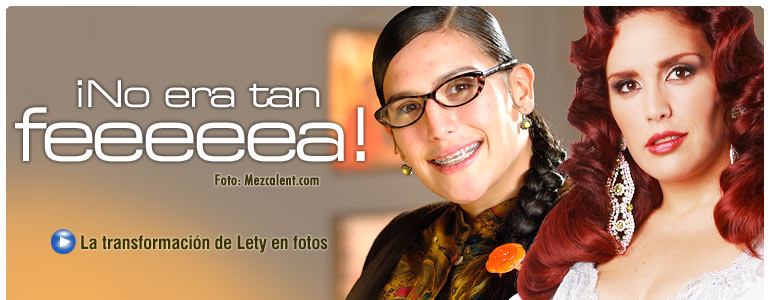 Transformar:
Hacer cambiar de forma a algo o a alguien.

Transmutar algo en otra cosa.

Hacer mudar de porte o de costumbres a alguien.
c/RERdeT
6
“… qué tipo de liderazgo podría ser más interesante para dirigir nuestros centros educativos. ¿Nos debemos quedar simplemente en un "management" o debemos entrar también en el desarrollo del liderazgo por parte de los directores?, ¿Es más operativo un liderazgo tipo "laissez faire" u otro más intervencionista?, en esta línea podríamos plantearnos muchas preguntas”.
                      Bernal Agudo (2001)
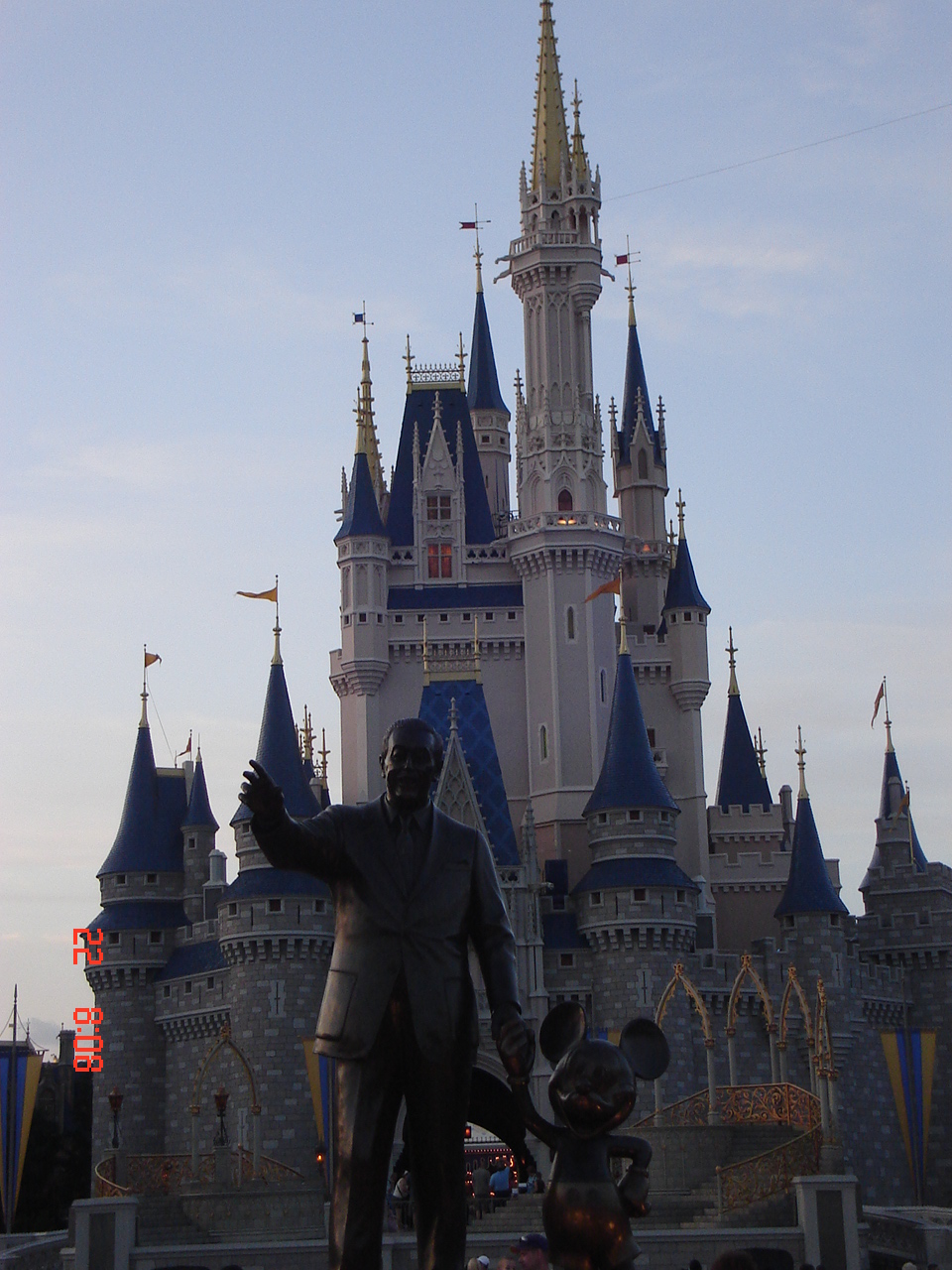 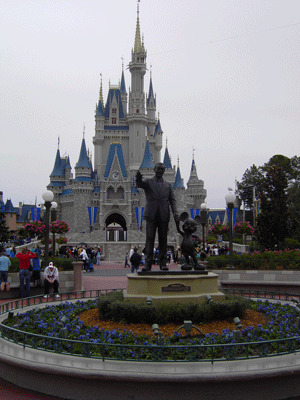 c/RERdeT
7
Causas
Acoso Psicológico
~Víctima~

Género
Educación
Edad
Ejecutoria
Tiempo en la empresa
~Sintomatología~
Empleado



-Rumores
-Aislamiento Social
-Agresiones verbales
-Ataques a la vida privada
-Estigmatización como problemático
-Miedo 






    __________________________
~Sintomatología~
Empresa

-Ambiente laboral poco saludable
-Ausencias prolongadas
-Efecto en la productividad
~Impacto Directo~ Empleado


Calidad de vida
Enfermedades físicas/ mentales
Depresión/Ansiedad
Problemas interpersonales












~Impacto Directo~
Empresa 

-Abandono del trabajo
-Renuncias tácitas
-Litigios legales futuros
~Victimario~

Supervisor-Subalterno-Compañero


Hostilidad
Envidia
Presión de grupo
~Empresa~

Estilos de Liderazgo 
Pobre Supervisión
Cultura Organizacional
Exigencias de trabajo
El líder transformacional tiene un marco conceptual claro:
Consecuencias
c: Muñiz  G.,  2007.
c/RERdeT
8
Este tipo de liderazgo no es fácil.  
Enfrenta mucha hostilidad:
Genera dudas.
Provoca amenaza.
Amedrenta.
Intimida.
Crea sospechas.
Genera burlas y hasta murmuraciones.
c/RERdeT
9
No todos los supervisores y administradores son líderes.

Esta inferencia no sólo se puede sostener por hechos, sino que puede refrendarse por medio de la revisión semántica de los vocablos.
c/RERdeT
10